Краткосрочный курс«Литература и искусство»в МБОУ «Школа № 154 для обучающихся с ОВЗ» г. Перми Свердловского района
Введение
Как сделать жизнь школьников разнообразной и увлекательной? Как приобщить их к литературе и творчеству, привить любовь к обыденным школьным событиям? Как сделать школьную жизнь ярким, незабываемым праздником, в котором будут участвовать и ребята, и учителя, и родители в качестве актеров, режиссеров-постановщиков и зрителей? 
Таким средством является театр школьных миниатюр. Постановка миниатюр, сценок – все это направлено на приобщение детей к театральному искусству и литературе.
Особенно это направление важно для обучающихся с ограниченными возможностями здоровья для снятия зажимов и комплексов.
Пояснительная записка
Рабочая программа краткосрочного курса составлена в соответствии с требованиями Федерального государственного образовательного стандарта основного общего образования.
При составлении программы учитывались интересы детей, программа ориентирована на обучающихся 5-7 классов и может быть реализована в работе педагога как с отдельно взятым классом, так и с группой обучающихся из разных классов.
Цель программы: создание условий для воспитания нравственных качеств личности воспитанников, творческих умений и навыков средствами театрального искусства, организации их досуга путем вовлечения в театральную деятельность.Задачи:- Создание условий для раскрытия таланта каждого ребенка и преодоления психологических барьеров, мешающих полноценному самовыражению.- Создание ситуаций, обеспечивающих ученику возможность нравственного выбора.- Развитие навыков общения и коммуникации.
Программа курса рассчитана на 8 часов, из расчёта 1 час в неделю. Итогом творческой работы обучения является небольшая театральная постановка.
Результаты КСК
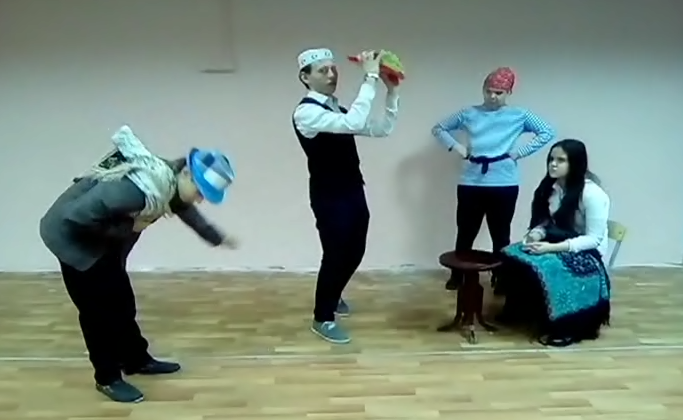 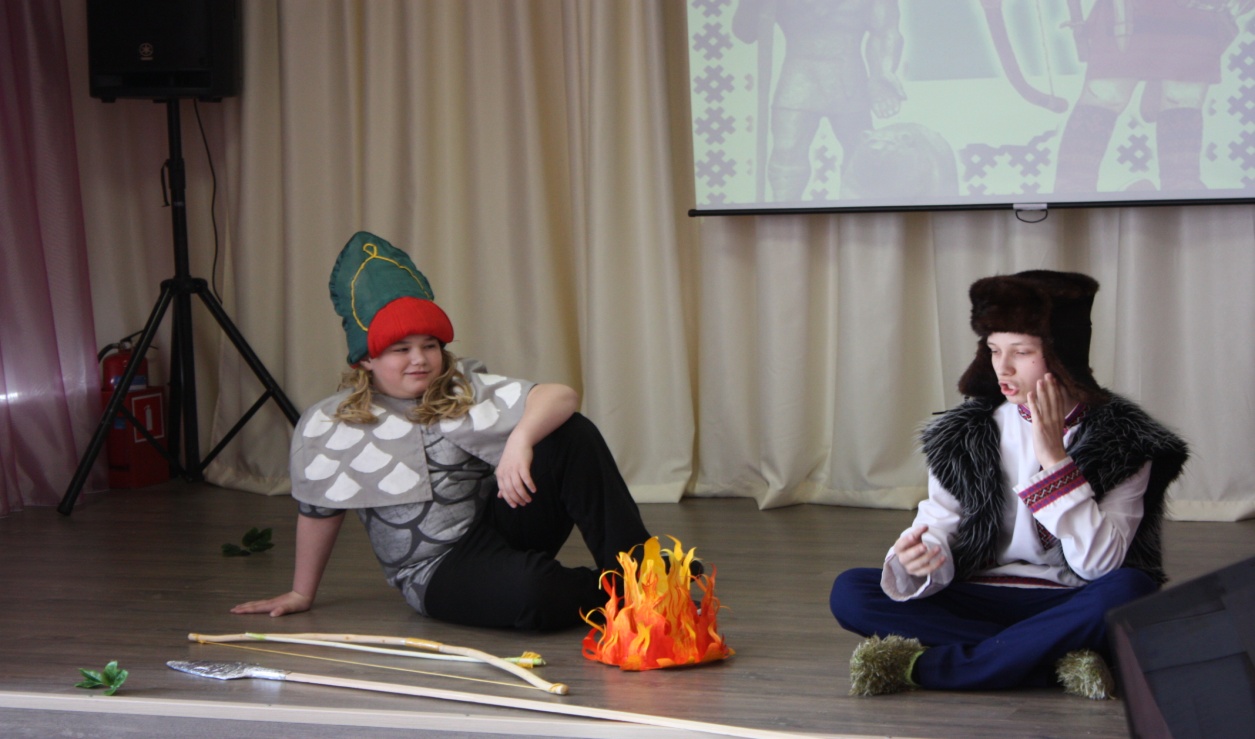 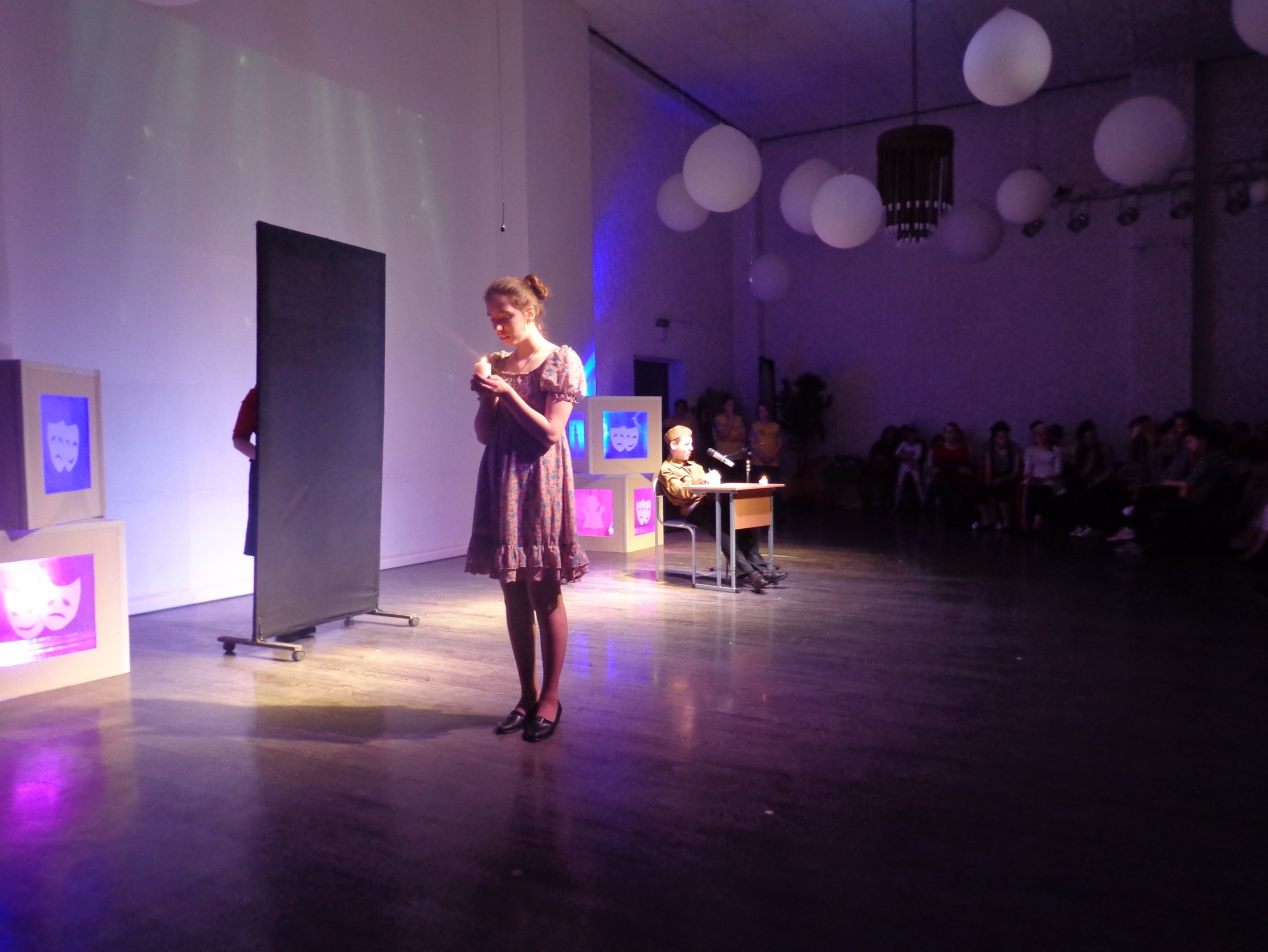 Победители открытого конкурса театральных объединений Свердловского района «Моя игра» в номинации «Художественное слово»
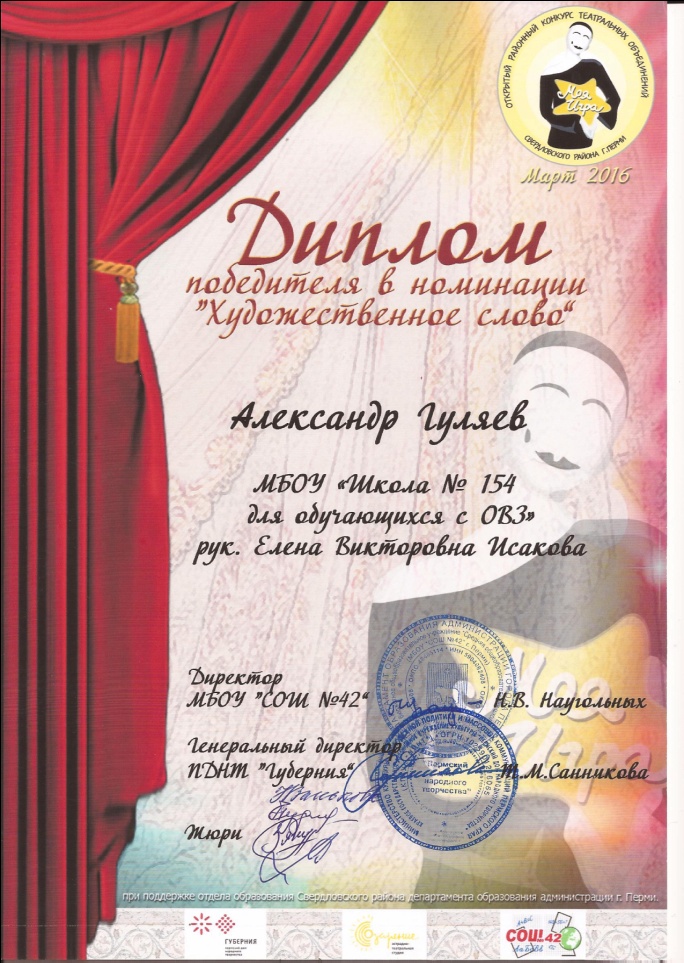 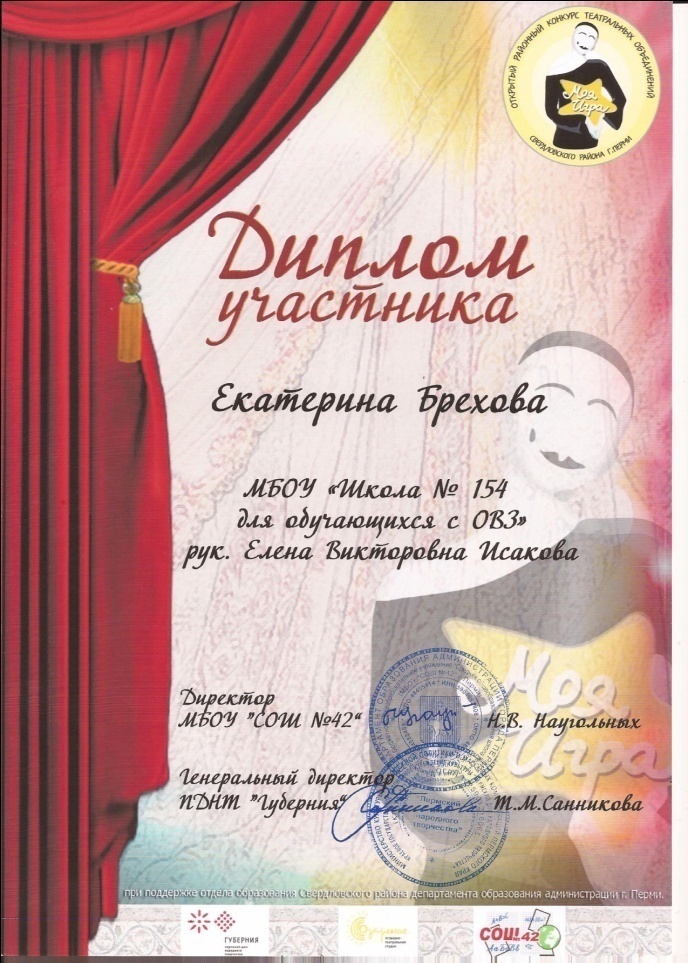 В номинации «Художественное слово» выступали  с театрализованной постановкой по стихотворению К. Симонова «Жди меня»Мальчик – инвалид-колясочник
Спасибо за внимание!